做個守交通規則的小天使
播放機車乘坐安全影片
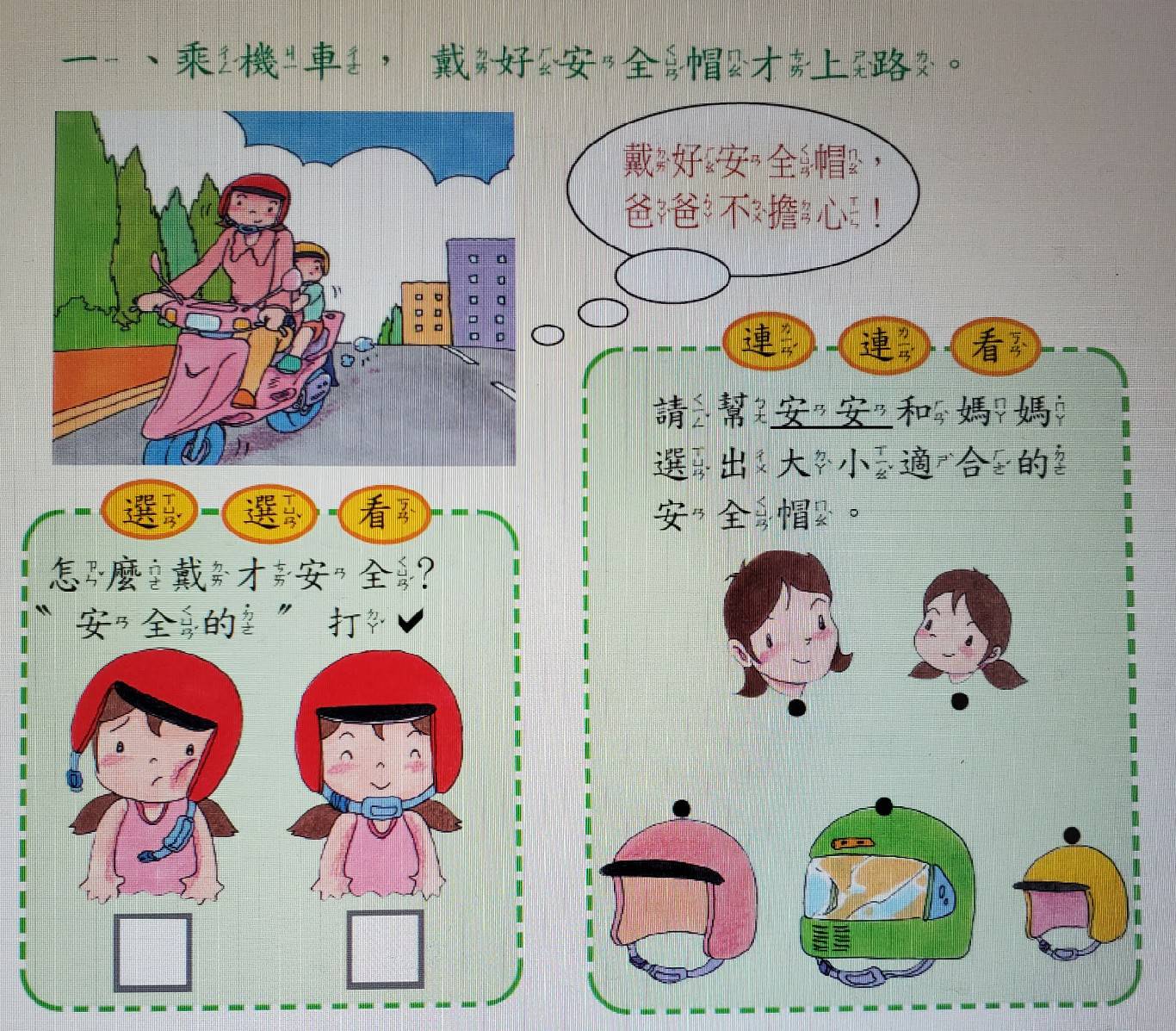 兒童發表(1) 說出乘坐機車前要做到哪些事項。(2) 說出乘坐機車時要做到哪些事項。
播放機車乘坐安全影片
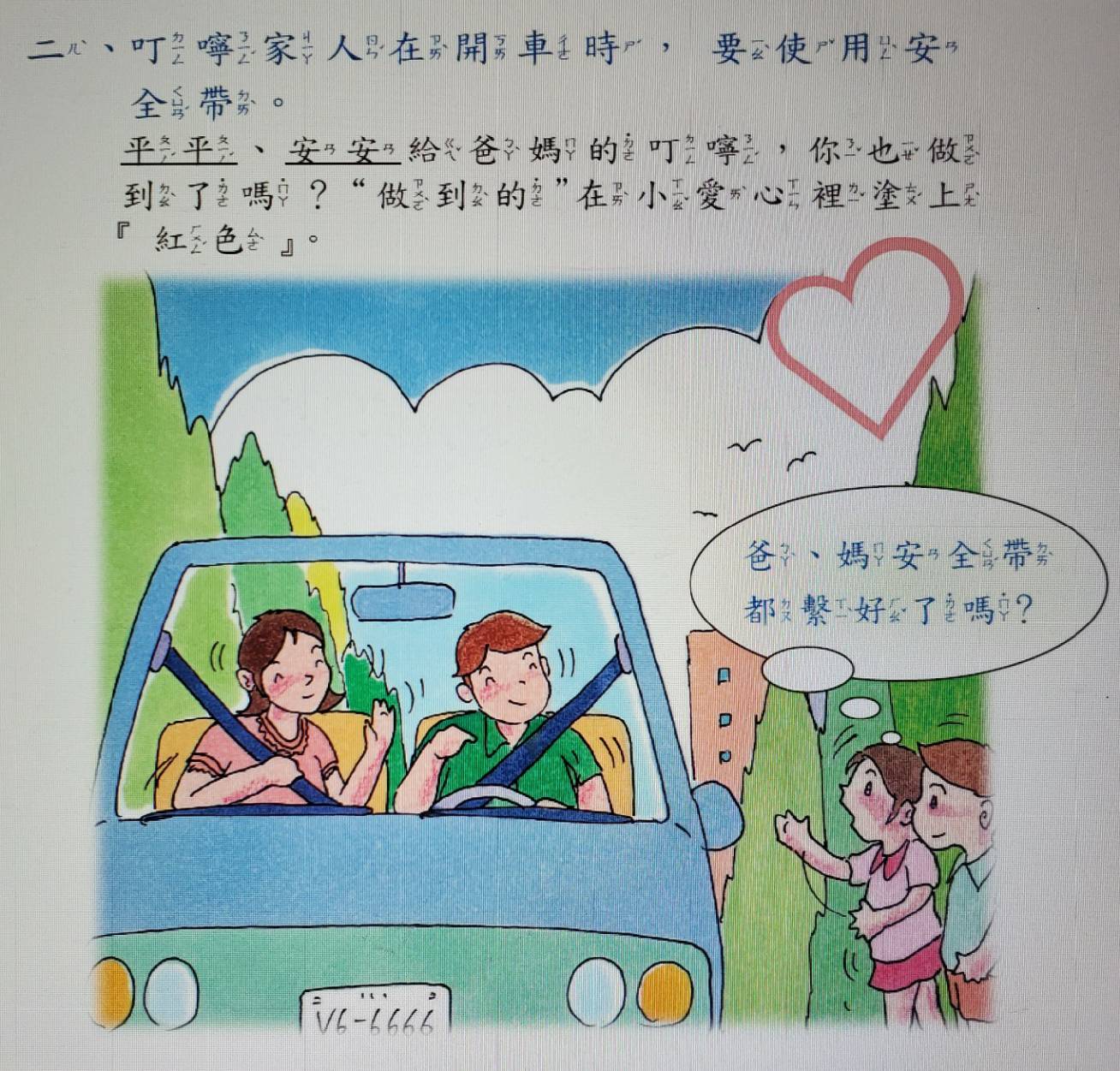 兒童發表(1) 說出乘坐汽車前要做到哪些事項。(2) 說出乘坐汽車時要做到哪些事項。
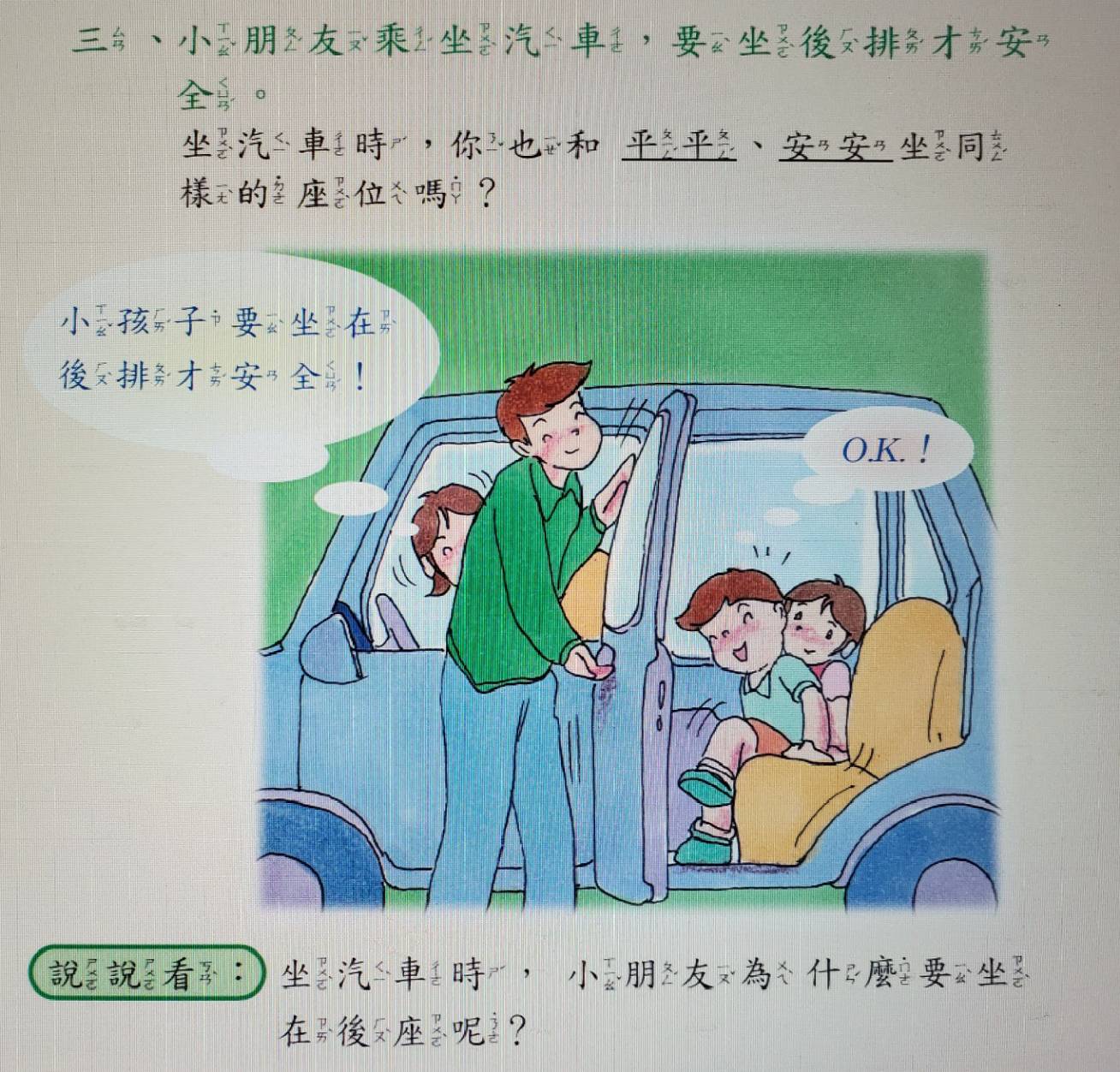 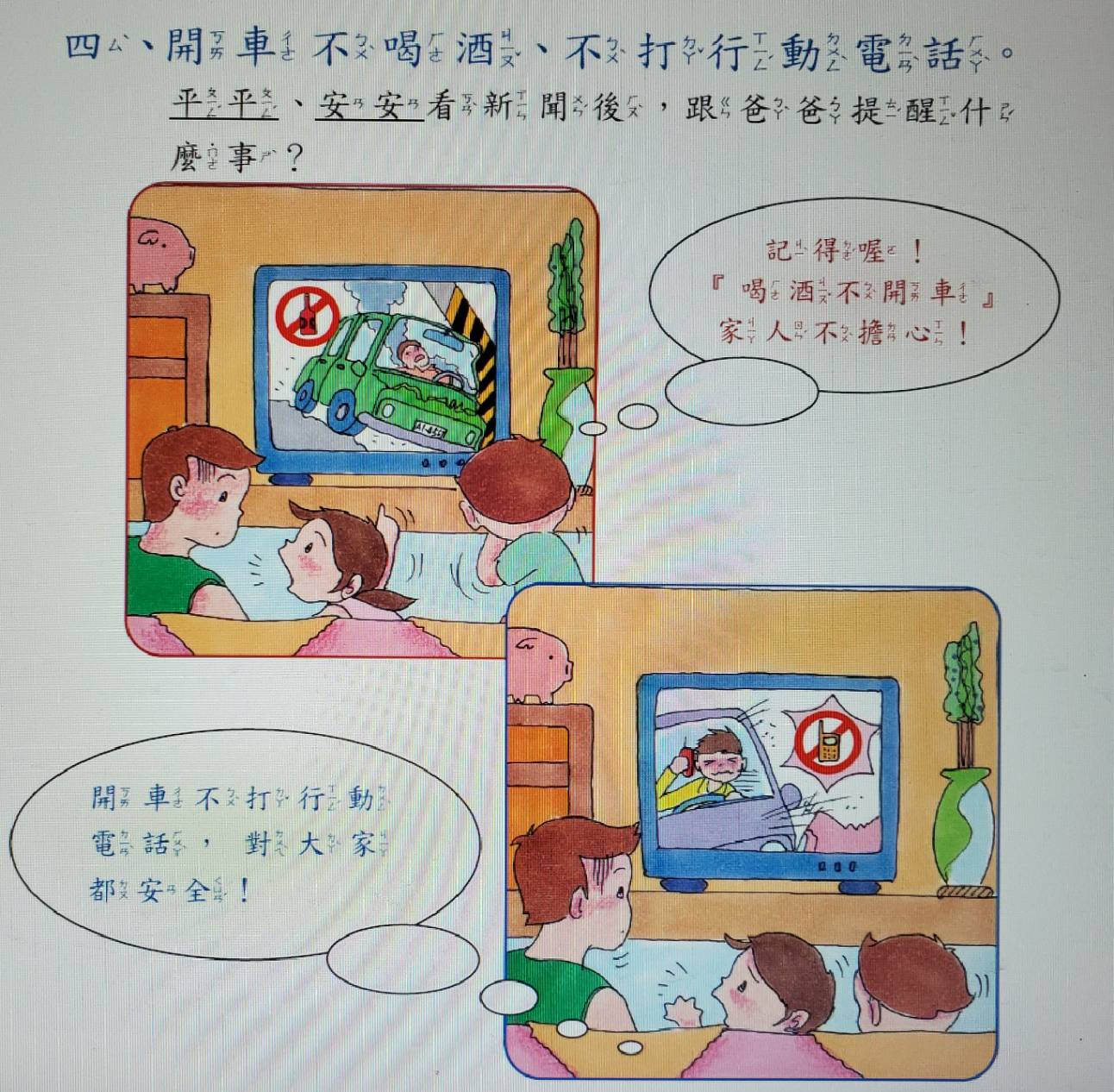 上完這堂課，我們要做到那些安全事項:
(1)坐機車時要戴安全帽，並扣好帽帶。下車時要正確解開帽帶。要提醒家人正確使用安全帽，才騎機車上路。
(2) 坐汽車時要繫好安全帶，選擇後排座位或大小合適的兒童安全座椅坐好，並告訴其他小朋友也要這樣做。下車時要正確解開安全帶。要提醒家人坐汽車時使用安全帶，開車時不打行動電話及酒後不開車。